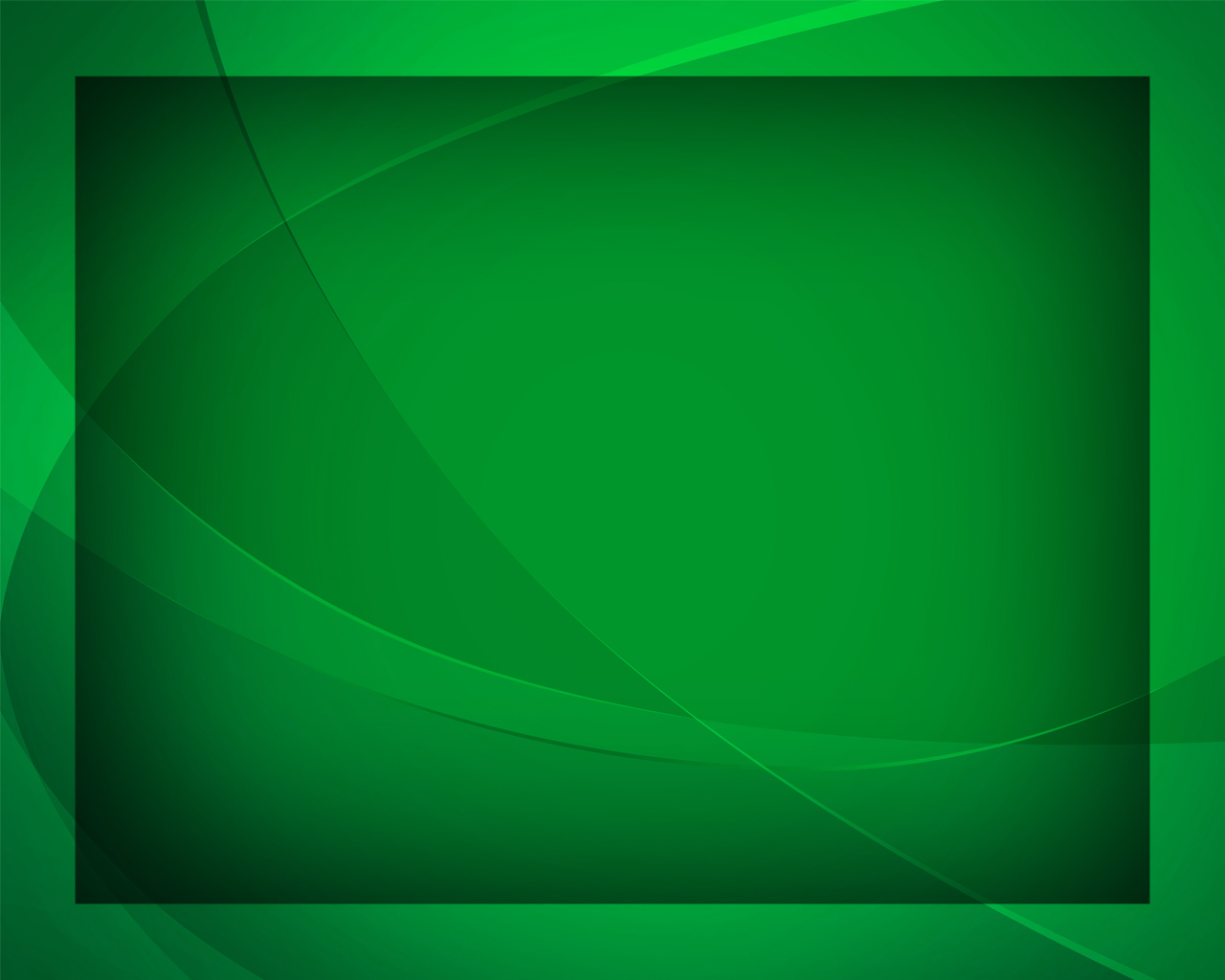 Жатвы много созревает
Гимны надежды №312
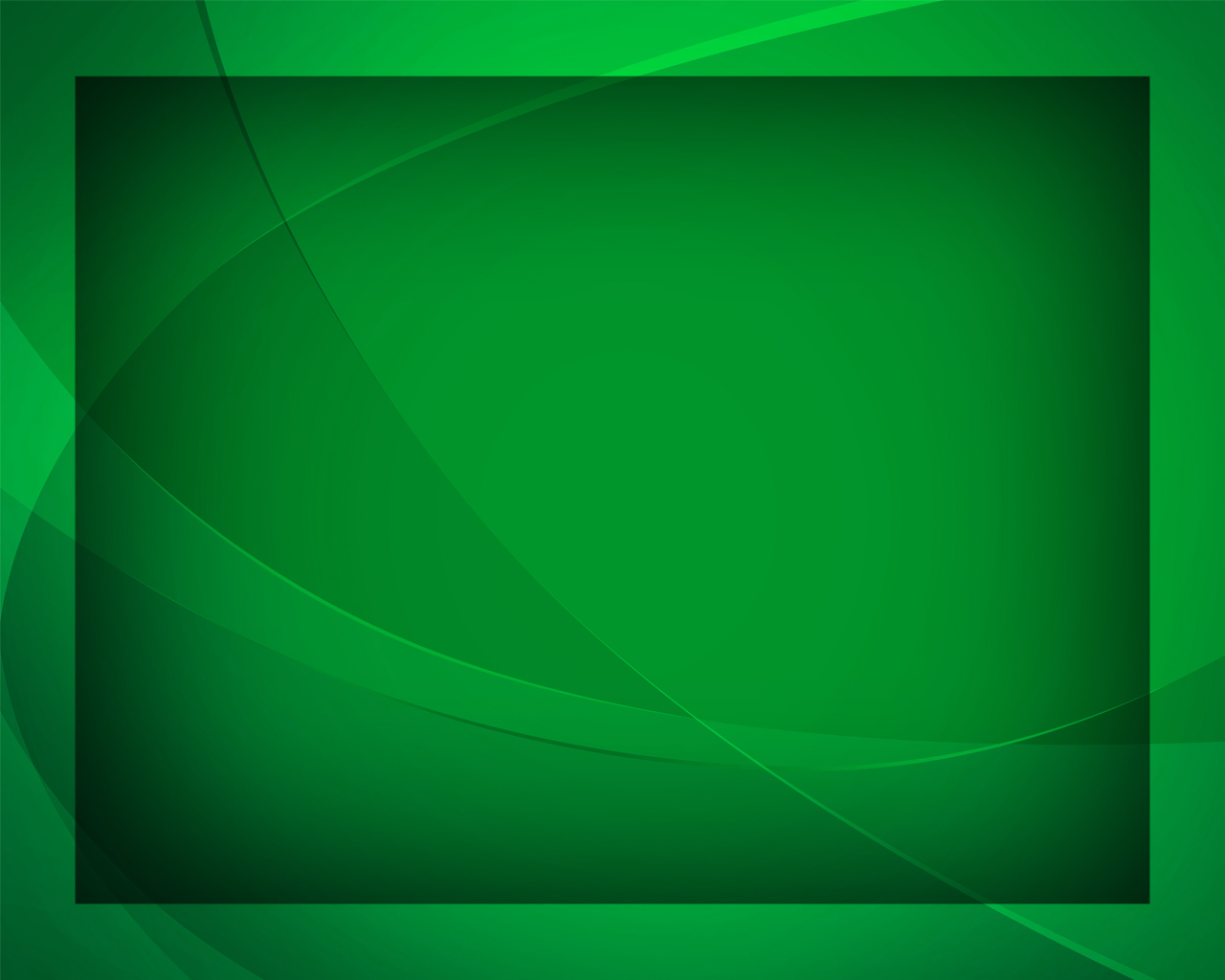 Жатвы много созревает -
Боже, Сам 
жнецов пошли,
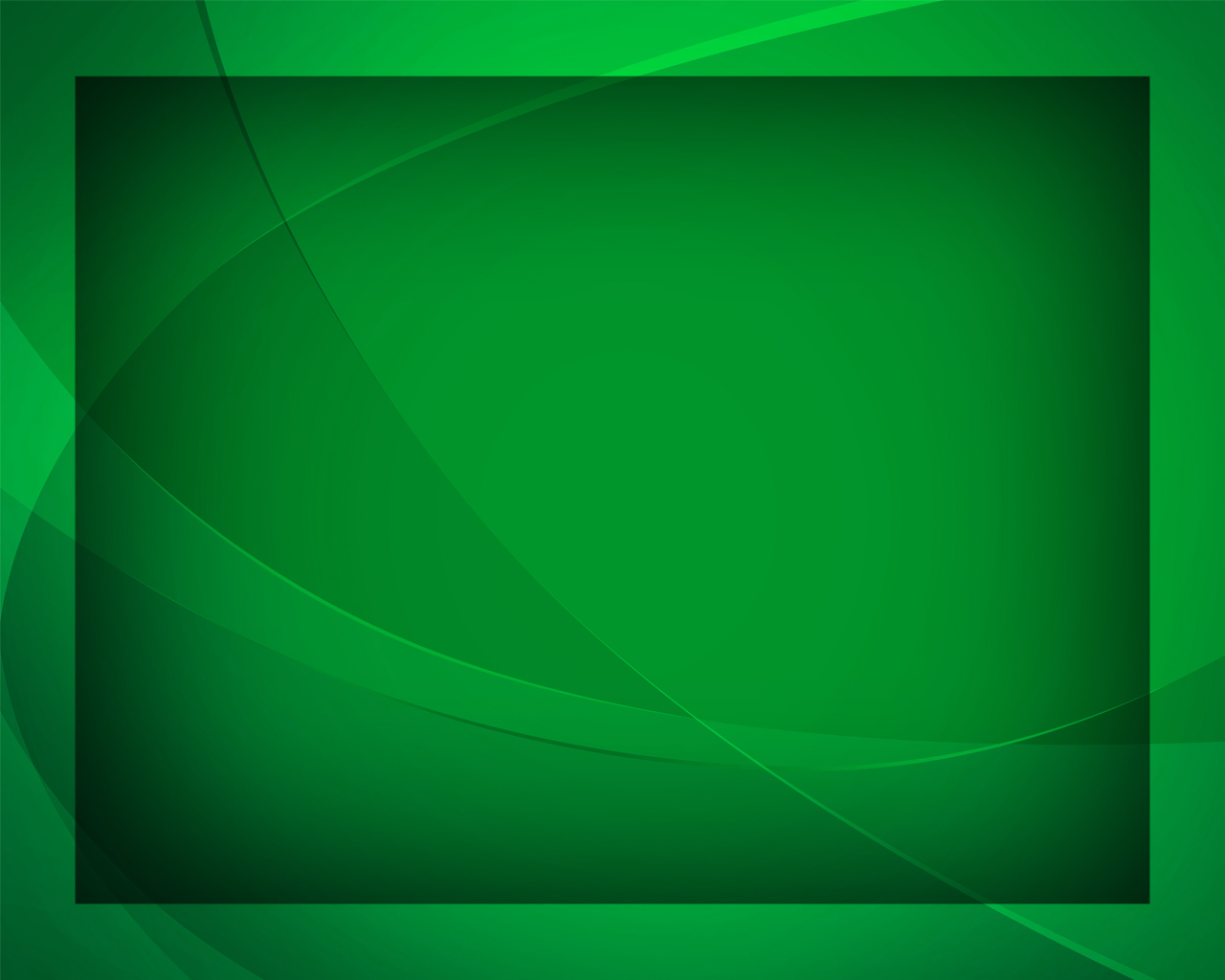 Всем, кто труд Твой совершает, 
Силу свыше ниспошли.
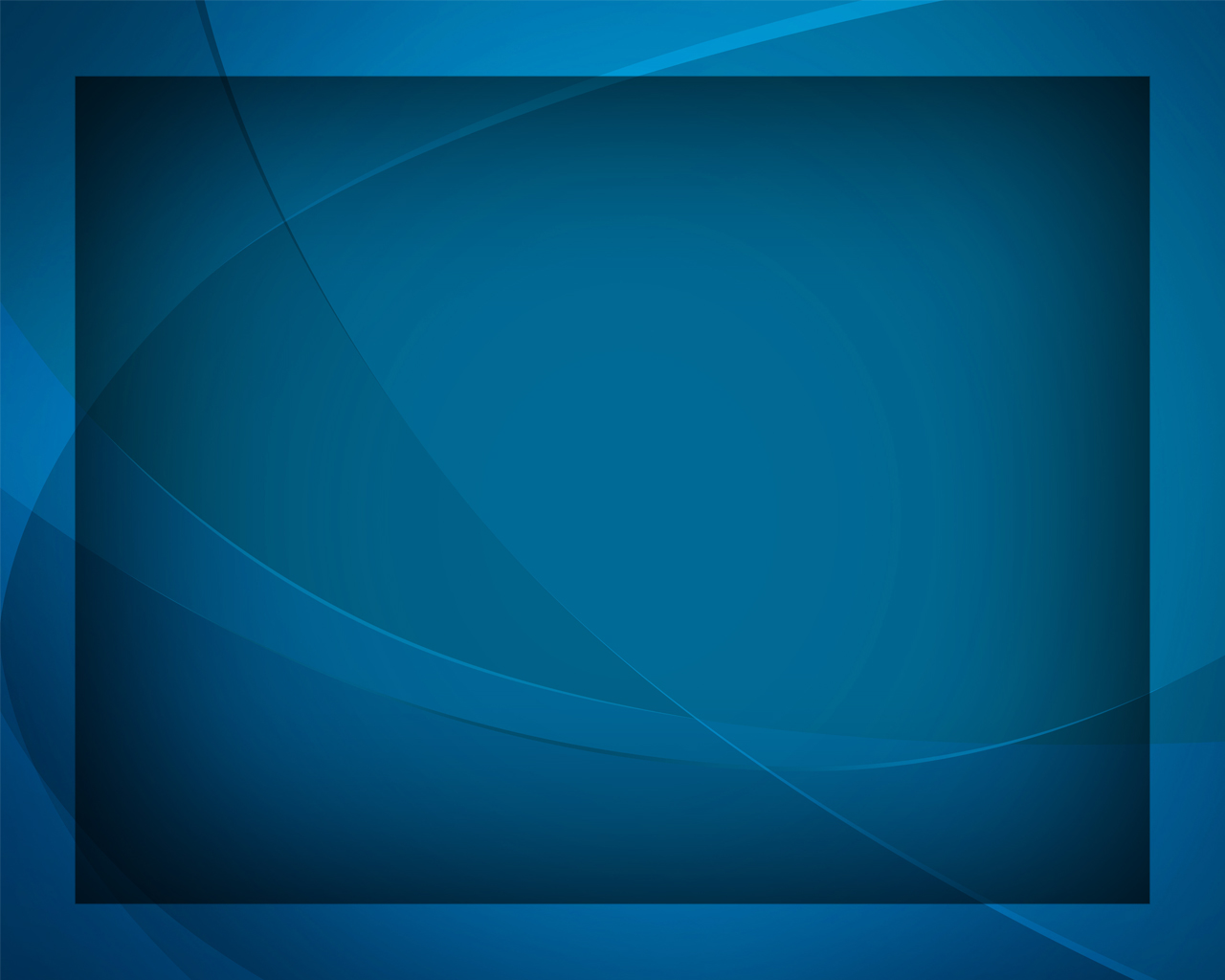 Ныне, Боже, 
пред Тобою 
Здесь 
в смирении стоит
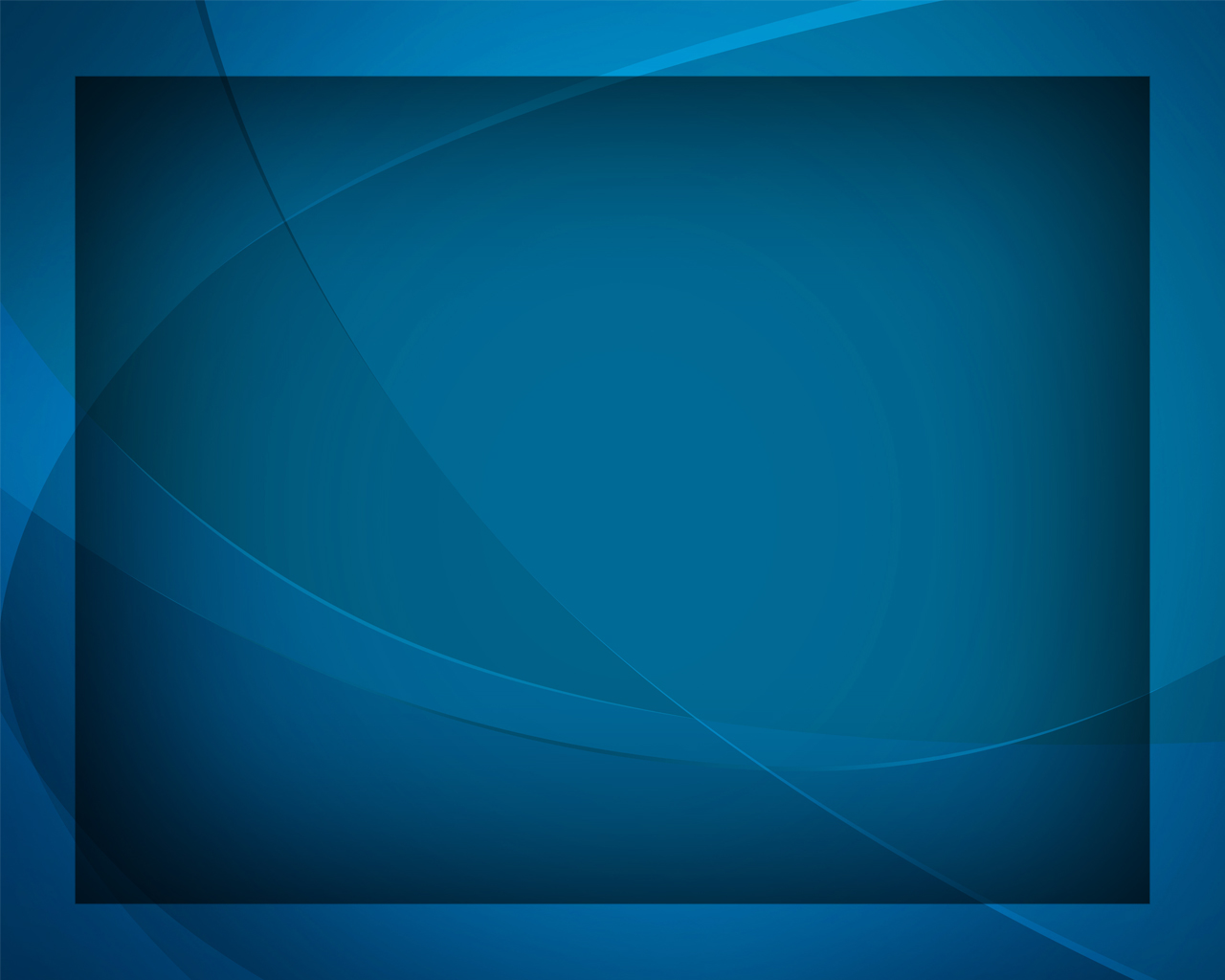 Твой служитель посвящённый, - 
Пусть огонь Твой 
в Нём горит.
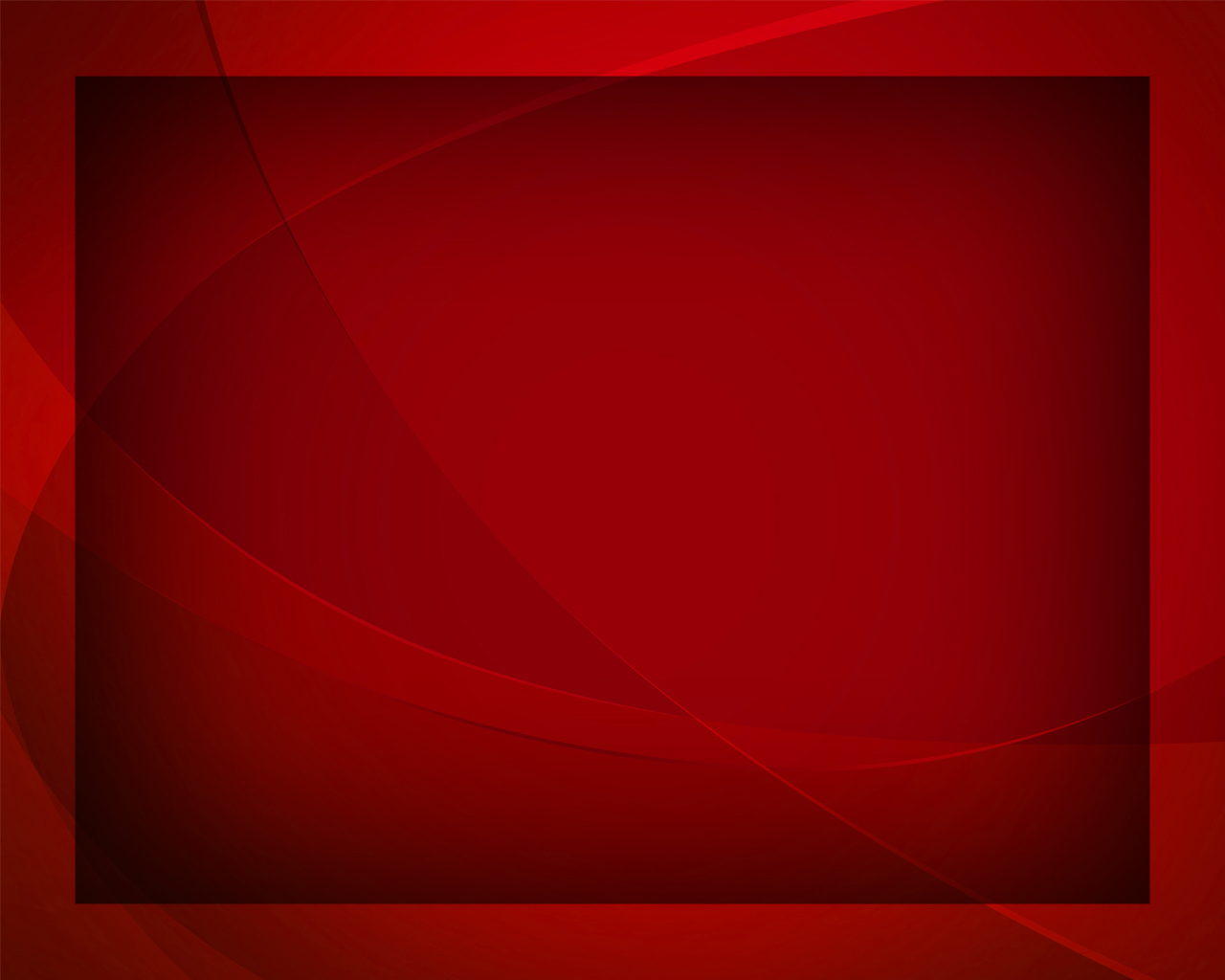 Пусть несёт он свет Твой людям, 
Не страшится ничего,
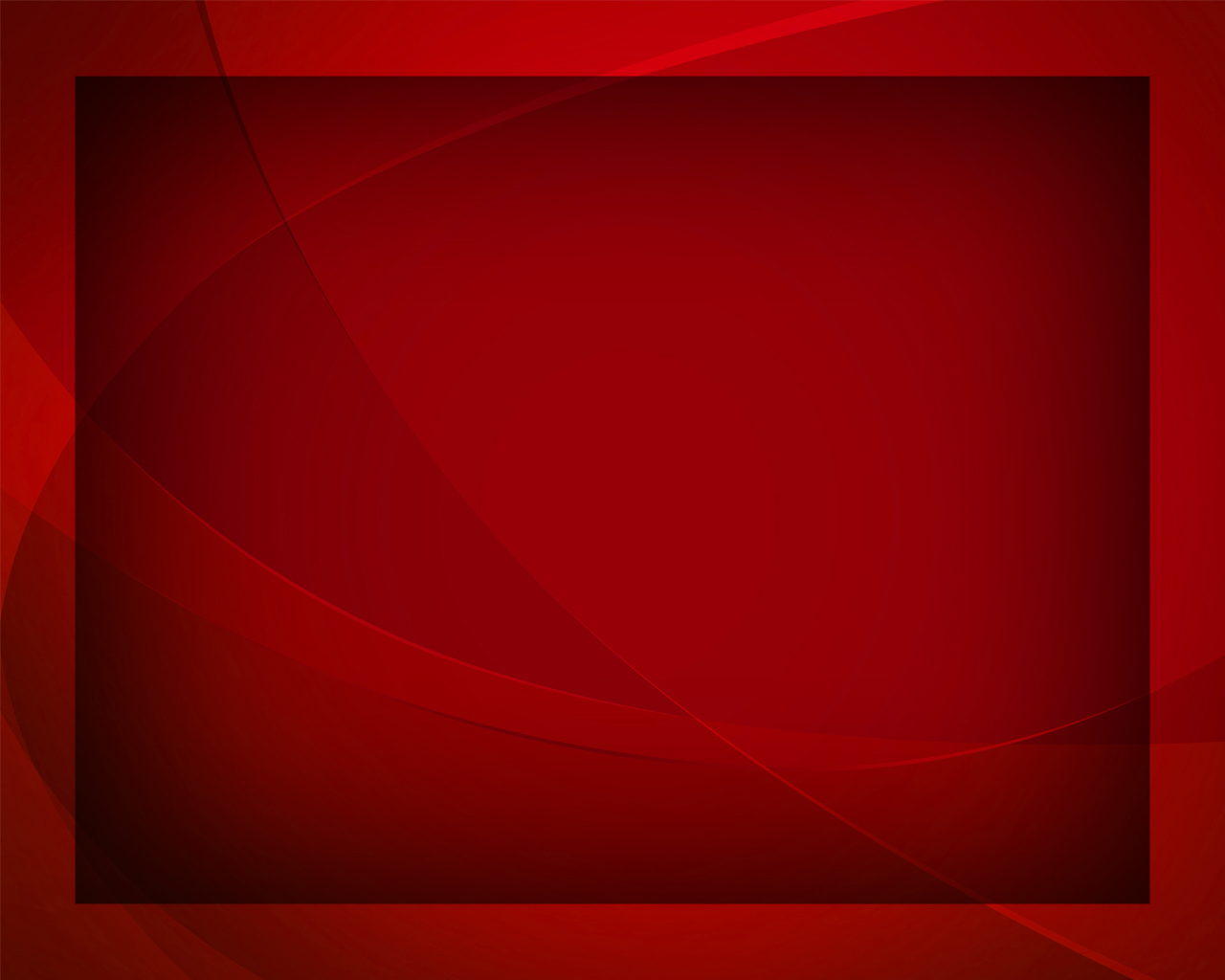 Дух Святой пусть 
в нём пребудет - 
Боже, 
Сам веди его.
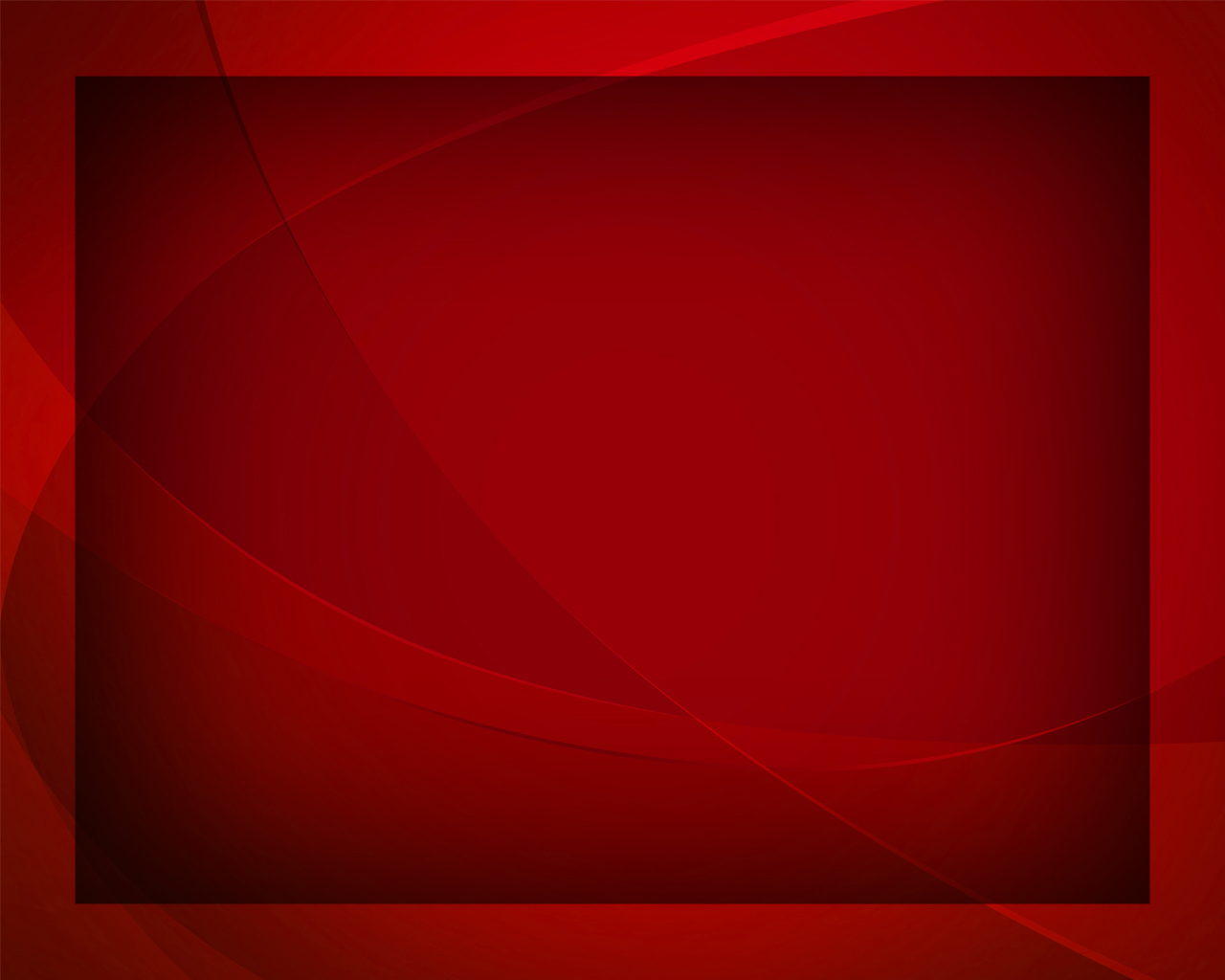